POLITEKNIK STMI KEMENTERIAN PERINDUSTRIAN RI
Subyek Pajak
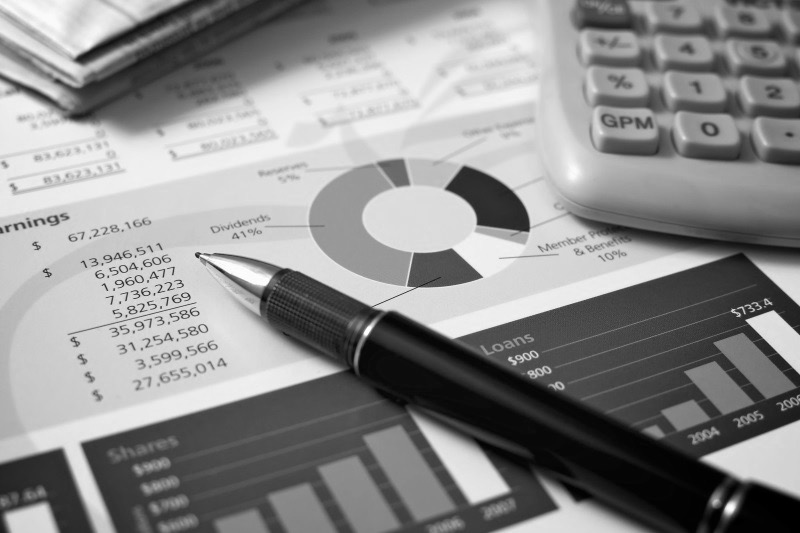 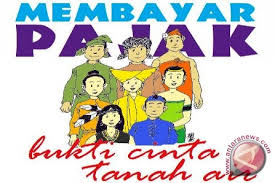 Perpajakan Indonesia
Agenda
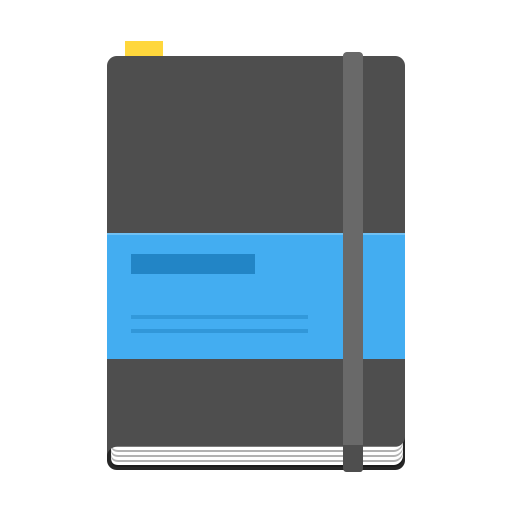 3
UU PAJAK PENGHASILAN (UU 36/2008)Perubahan keempat dari UU 7/1983
4
Subyek Pajak
Landasan Hukum:
Pasal 2 s/ d Pasal 3
UU Pajak Penghasilan
5
Subyek dan Obyek Pajak
Pajak penghasilan (PPh) dikenakan  terhadap subjek pajak 
atas penghasilan yang  diterima atau diperolehnya 
dalam tahun pajak.
PPh dapat dikenakan atas bagian tahun pajak jika kewajiban subjektif mulai dari bagian tahun.
Tahun pajak adalah tahun takwim. Jika tahun buku tidak sama, dapat menggunakan tahun buku asalkan berdurasi 12 bulan.
Dasar Hukum
Undang – Undang (UU) No. 36 Tahun 2008
Tentang
Perubahan Keempat atas 
 UU No. 7 Tahun 1983 tentang Pajak Penghasilan
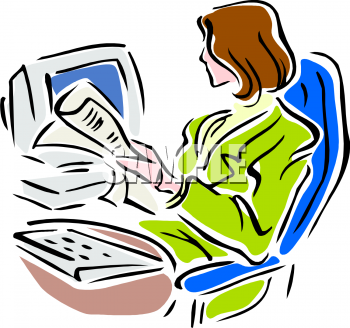 Peraturan Pemerintah (PP)
Keputusan Presiden (Keppres)
Peraturan & Keputusan Menkeu (PMK & KMK)
Peraturan, Keputusan, dan Surat Edaran Dirjen Pajak
   (PER, KEP, dan SE DJP)
Subjek Pajak
Pasal 2 Ayat (1 dan 1a)
Orang Pribadi (OP)
Warisan yang belum terbagi sebagai satu kesatuan, bersifat menggantikan yang berhak.
Badan
Bentuk usaha tetap (BUT), merupakan subyek pajak yang perlakuan pajaknya dipersamakan dengan subyek pajak badan.
Subjek Pajak
Pasal 2 Ayat (1 dan 1a)
Subjek Pajak
Pasal 2 Ayat (2)
Dalam Negeri
Luar Negeri
Subjek Pajak Dalam Negeri
Pasal 2 Ayat (3)
Orang Pribadi :
Bertempat tinggal/ berada di Indonesia lebih dari 183 hari dalam 12 bulan;  atau
Dalam suatu tahun pajak berada di Indonesia dan mempunyai niat bertempat tinggal di Indonesia.
Badan:
Didirikan atau bertempat kedudukan di Indonesia, kecuali unit tertentu badan pemerintah yang memenuhi kriteria:
	Pembentukannya berdasarkan peraturan perundangan.
	Pembiayaan bersumber APBN/ APBD.
	Penerimaannya dimasukkan dalam APBN/ APBD.
	Pembukuannya diperiksa oleh aparat pengawasan fungsional negara.
Warisan yang belum  terbagi: 
Menggantikan yang berhak.
10
Subjek Pajak Luar Negeri
Pasal 2 Ayat (4)
Orang pribadi yang tidak bertempat tinggal di Indonesia/ berada di Indonesia tidak lebih dari 183 hari dalam 12 bulan.
Badan yang tidak didirikan dan tidak bertempat kedudukan di Indonesia.
Menerima atau memperoleh penghasilan dari Indonesia bukan dari menjalankan usaha atau kegiatan  melalui BUT di Indonesia.
Menjalankan usaha atau kegiatan  melalui BUT di Indonesia.
Bentuk Usaha Tetap (1)
Pasal 2 Ayat (5)
Bentuk usaha yang dipergunakan oleh:
Badan sebagai
subjek pajak LN
Orang pribadi sebagai
subjek pajak LN
Untuk menjalankan  usaha atau kegiatan di Indonesia.
Bentuk Usaha Tetap (1)
Pasal 2 Ayat (5)
Tempat kedudukan manajemen; 
Cabang perusahaan; 
Kantor perwakilan; 
Gedung kantor; 
Pabrik; 
Bengkel; 
Gudang; 
Ruang untuk promosi dan penjualan; 
Pertambangan dan penggalian sumber alam; 
Wilayah kerja pertambangan minyak dan gas bumi; 
Perikanan, peternakan, pertanian, perkebunan, atau kehutanan; 
Proyek konstruksi, instalasi, atau proyek perakitan;
Pemberian jasa, sepanjang dilakukan lebih dari 60 (enam puluh) hari dalam jangka waktu 12 (dua belas) bulan;  
Orang atau badan selaku agen yang kedudukannya tidak bebas; 
Agen atau pegawai dari perusahan asuransi yang tidak didirikan dan berkedudukan di Indonesia yang menerima premi asuransi atau menanggung risiko di Indonesia; dan  
Komputer, agen elektronik, atau peralatan otomatis yang dimiliki, disewa, atau digunakan oleh penyelenggara transaksi elektronik untuk menjalankan kegiatan usaha melalui internet.
Ilustrasi  Indentifikasi Subjek Pajak
Peraturan perpajakan membedakan Subjek Pajak Dalam Negeri (SPDN), Subjek Pajak Luar Negeri (SPLN), dan bukan subjek pajak. Berikut informasi identitas orang pribadi dan badan. Bagaimanakah status pajaknya pada tahun pajak 2017?
Ilustrasi 2.1 (2)  (Subjek Pajak)
Tempat Tinggal / Kedudukan WP
Pasal 2 Ayat (6)
Tempat Tinggal
Orang Pribadi
Tempat Kedudukan
Badan
Ditetapkan oleh Dirjen Pajak
Menurut keadaan yang sebenarnya.
Saat Mulai dan Akhir Kewajiban Subjektif (1)
Pasal 2A Ayat (1), (2), (3), (4), dan (5)
Subjek Pajak Dalam Negeri
Warisan yang belum terbagi

Mulai:
Saat timbulnya warisan.


Berakhir: 
Saat warisan selesai  dibagikan.
Orang Pribadi

Mulai:
- Saat dilahirkan.
 Saat berada atau 
   berniat  tinggal  di Indonesia.

Berakhir:
- Saat meninggal.
 Meninggalkan Indonesia 
  untuk  selamanya.
Badan


Mulai:
Saat didirikan/ berkedudukan  di Indonesia.
Berakhir:
Saat dibubarkan atau tidak lagi berkedudukan di Indonesia.
Saat Mulai dan Akhir Kewajiban Subjektif (2)
Pasal 2A Ayat (1), (2), (3), (4), dan (5)
Subjek Pajak Luar Negeri
Badan

Mulai:
Saat melakukan usaha/ kegiatan melalui BUT di Indonesia.

Berakhir:
Saat tidak lagi menjalankan  usaha melalui BUT di Indonesia.
Orang Pribadi

Mulai:
Saat menerima/memperoleh penghasilan dari Indonesia.

Berakhir:
Saat tidak lagi menerima/ memperoleh penghasilan  dari Indonesia.
Kewajiban Pajak Subjektif
Pasal 2A Ayat (6)
Kewajiban pajak subjektif orang pribadi yang 
berada atau bertempat tinggal di Indonesia
Hanya meliputi sebagian dari tahun pajak
Bagian tahun pajak tersebut menggantikan tahun pajak.
Tidak Termasuk Subjek Pajak
Pasal 3
Kantor perwakilan negara asing; 
Pejabat perwakilan diplomatik dan konsulat  atau pejabat lain dari negara asing dan orang yang diperbantukan/ yang bekerja dan bertempat tinggal bersama mereka dengan syarat :
		Bukan warga negara Indonesia; dan
		Di Indonesia tidak menerima atau memperoleh penghasilan di luar jabatan atau 	pekerjaannya tersebut; serta 
			Negara bersangkutan memberikan perlakuan timbal balik; 
Organisasi - organisasi internasional, yang ditetapkan Menkeu, dengan syarat: 
		Indonesia menjadi anggota organisasi tersebut;  dan 	
		Tidak menjalankan usaha atau kegiatan lain untuk memperoleh penghasilan dari 	Indonesia selain memberikan pinjaman kepada pemerintah yang dananya berasal dari iuran 	para anggota; 
Pejabat - pejabat perwakilan organisasi internasional  (c) dengan syarat bukan warga negara Indonesia dan tidak menjalankan usaha, kegiatan, atau pekerjaan lain untuk memperoleh penghasilan dari Indonesia.